Подбери цвет карандашейИнтерактивная игра
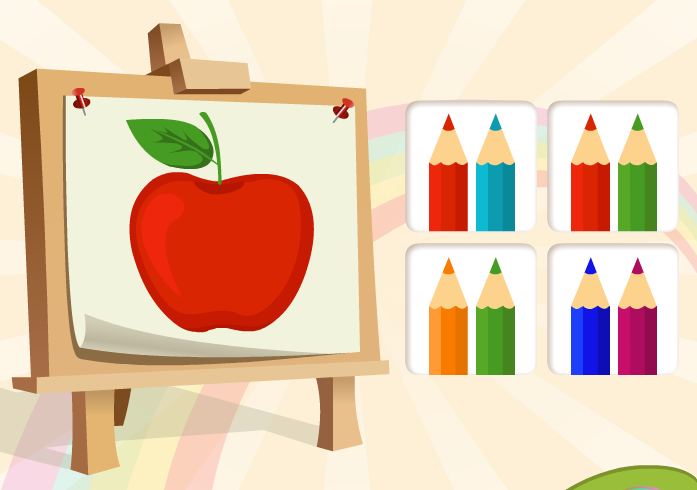 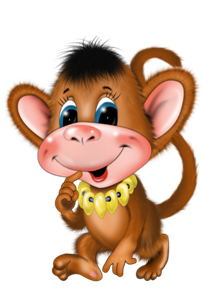 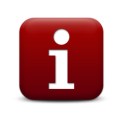 Ребята!Помогите обезьянке определить цвет карандашей, с помощью которых нарисованы картинки.Найдите правильный ответ, и щёлкните по нужным карандашам. Если выбор был верным, то перейдёте к следующему заданию.Успеха!
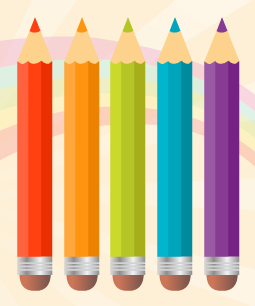 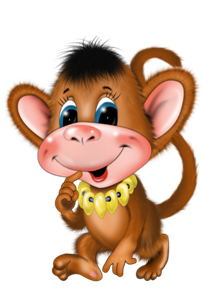 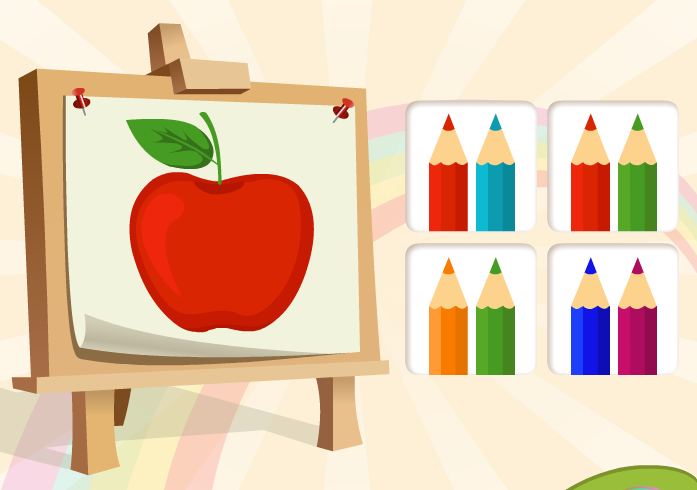 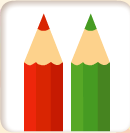 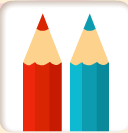 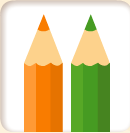 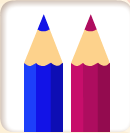 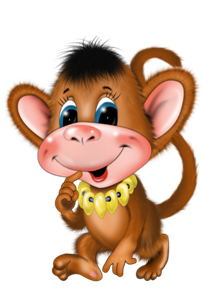 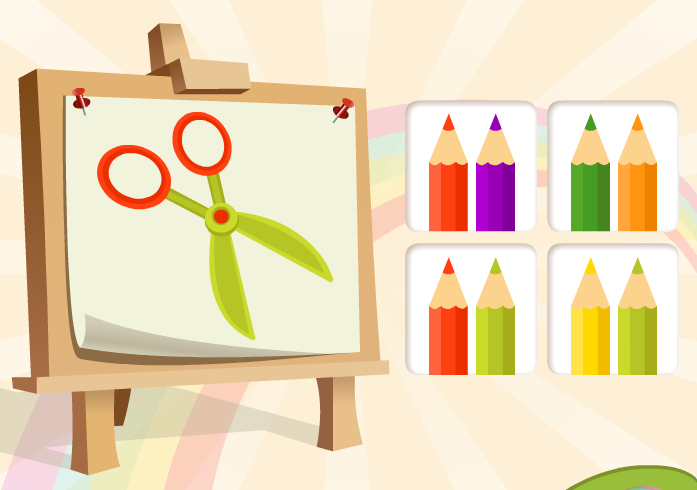 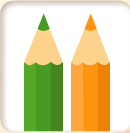 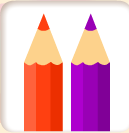 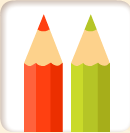 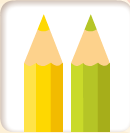 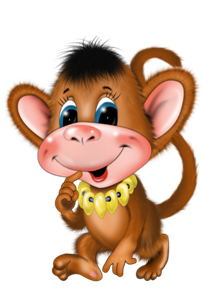 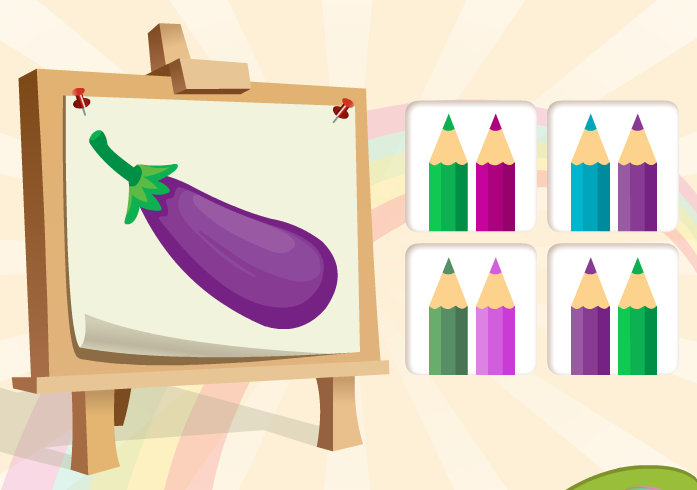 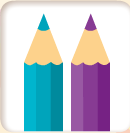 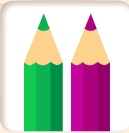 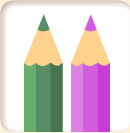 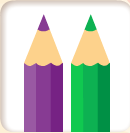 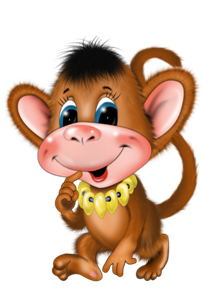 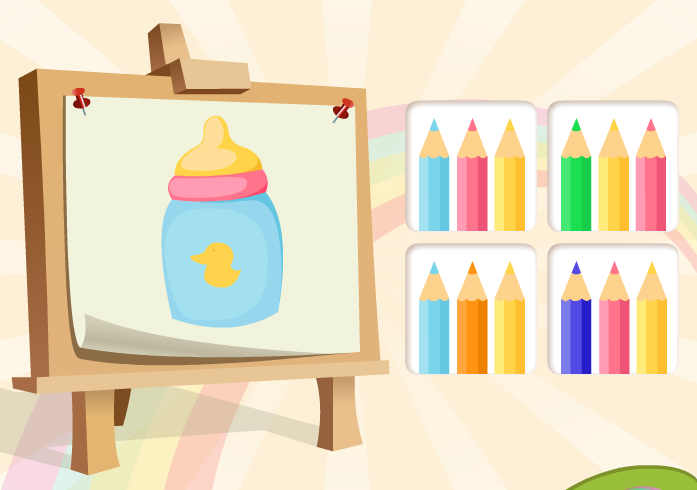 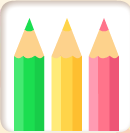 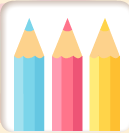 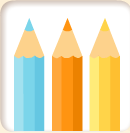 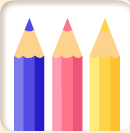 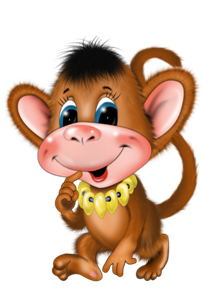 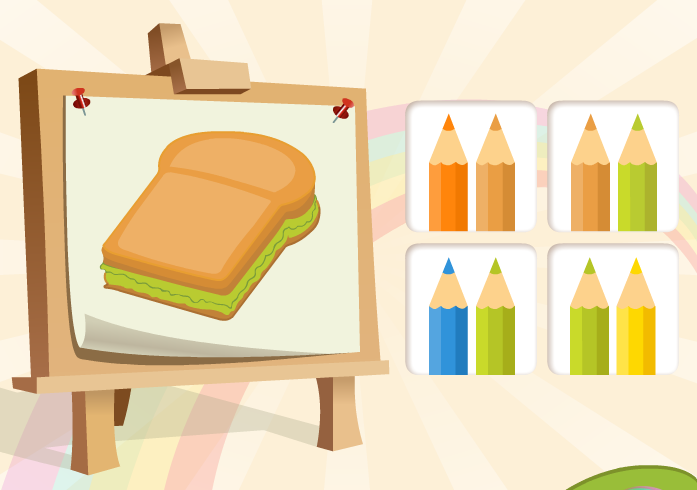 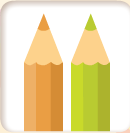 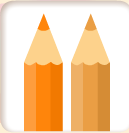 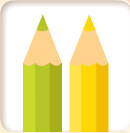 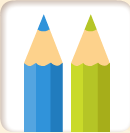 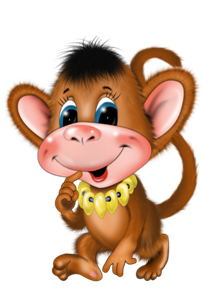 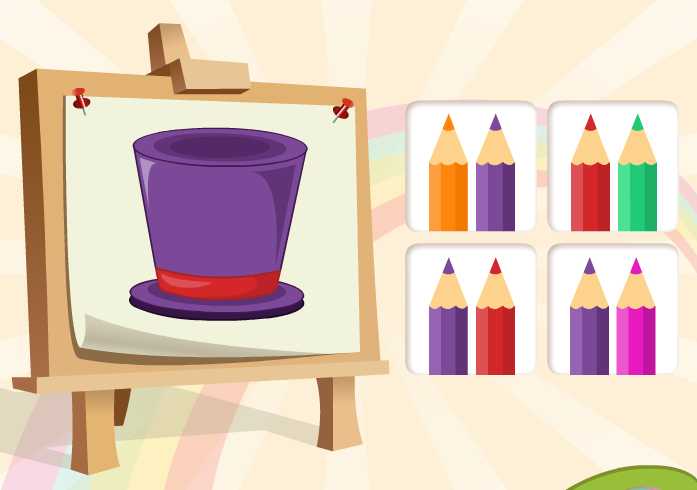 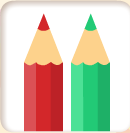 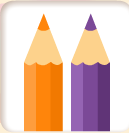 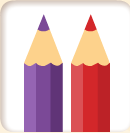 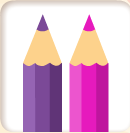 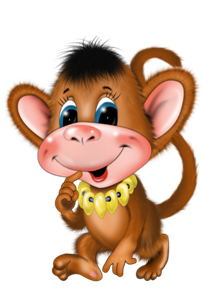 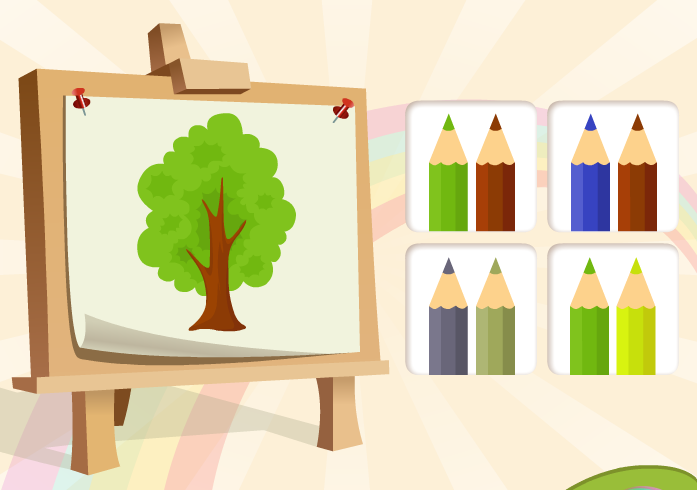 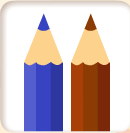 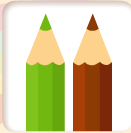 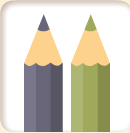 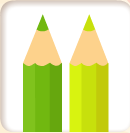 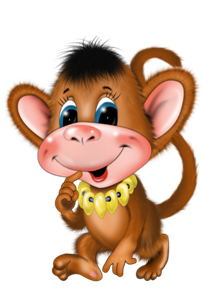 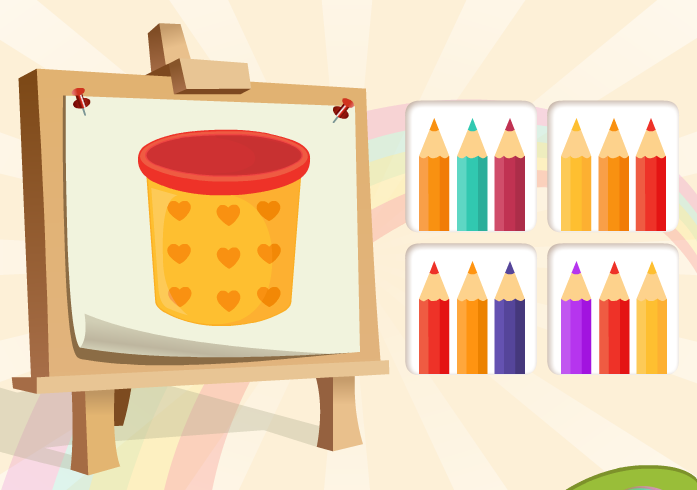 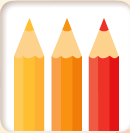 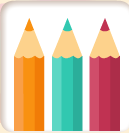 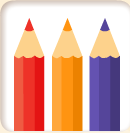 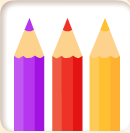 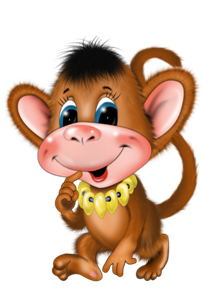 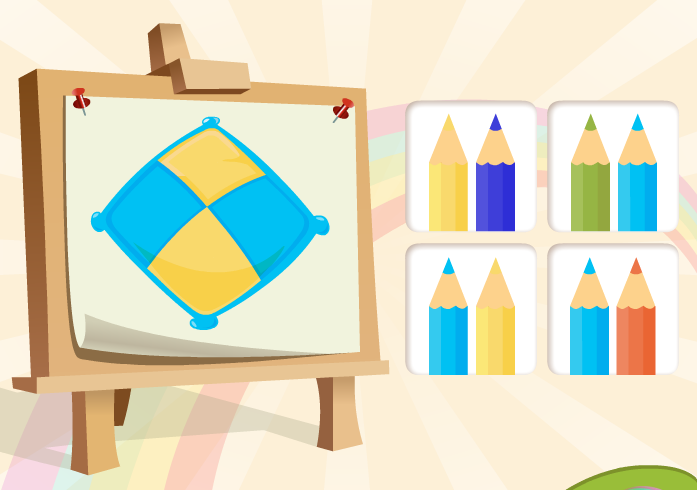 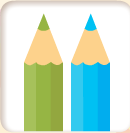 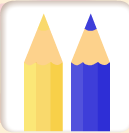 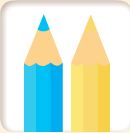 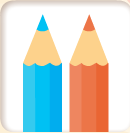 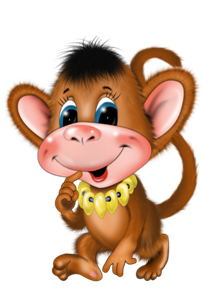 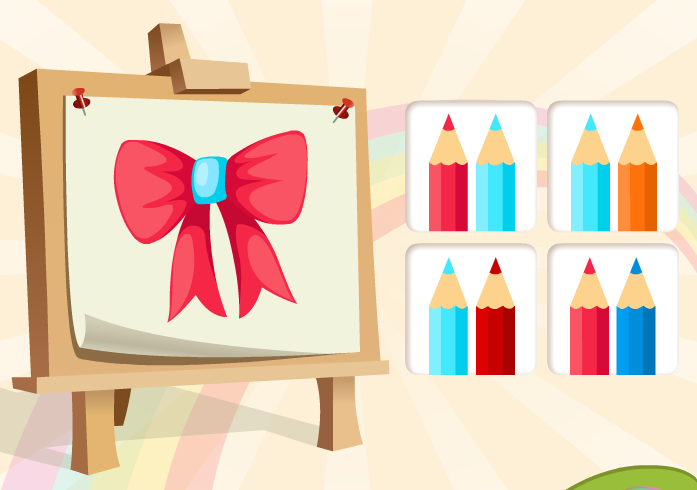 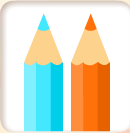 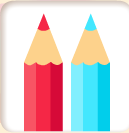 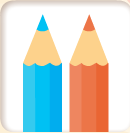 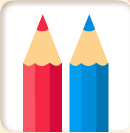 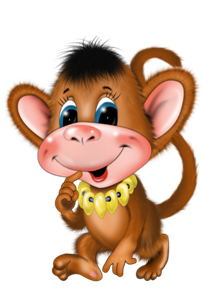 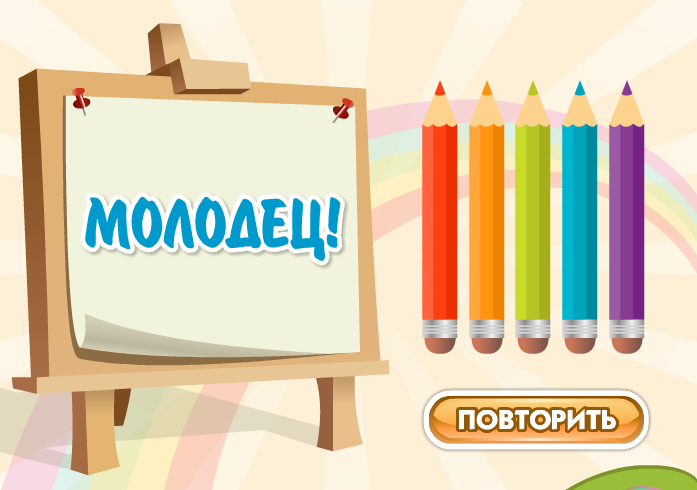 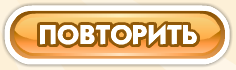 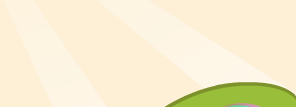 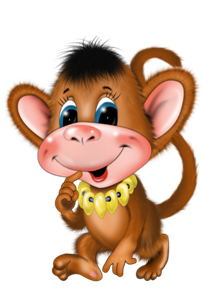 х